ビフォーアフター
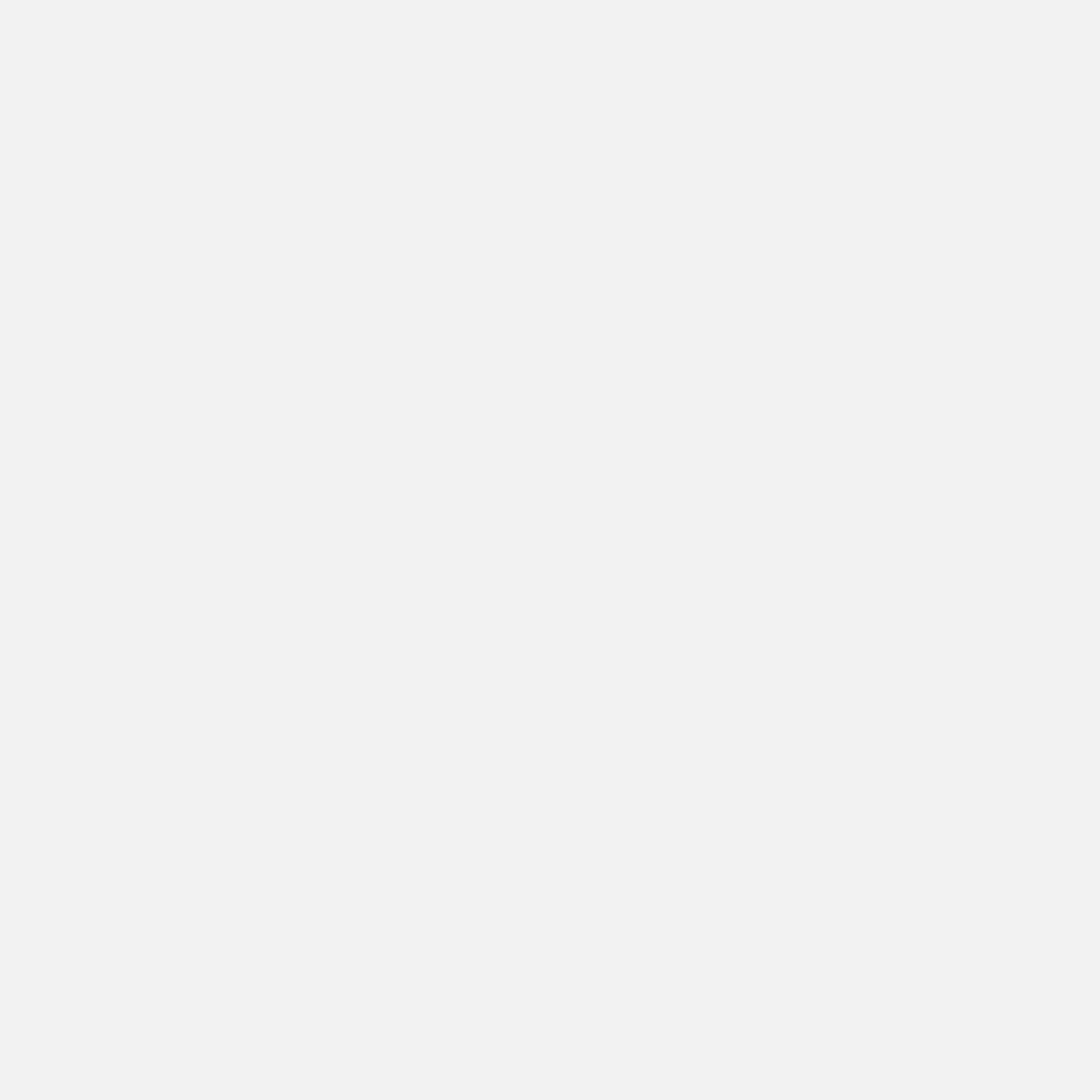 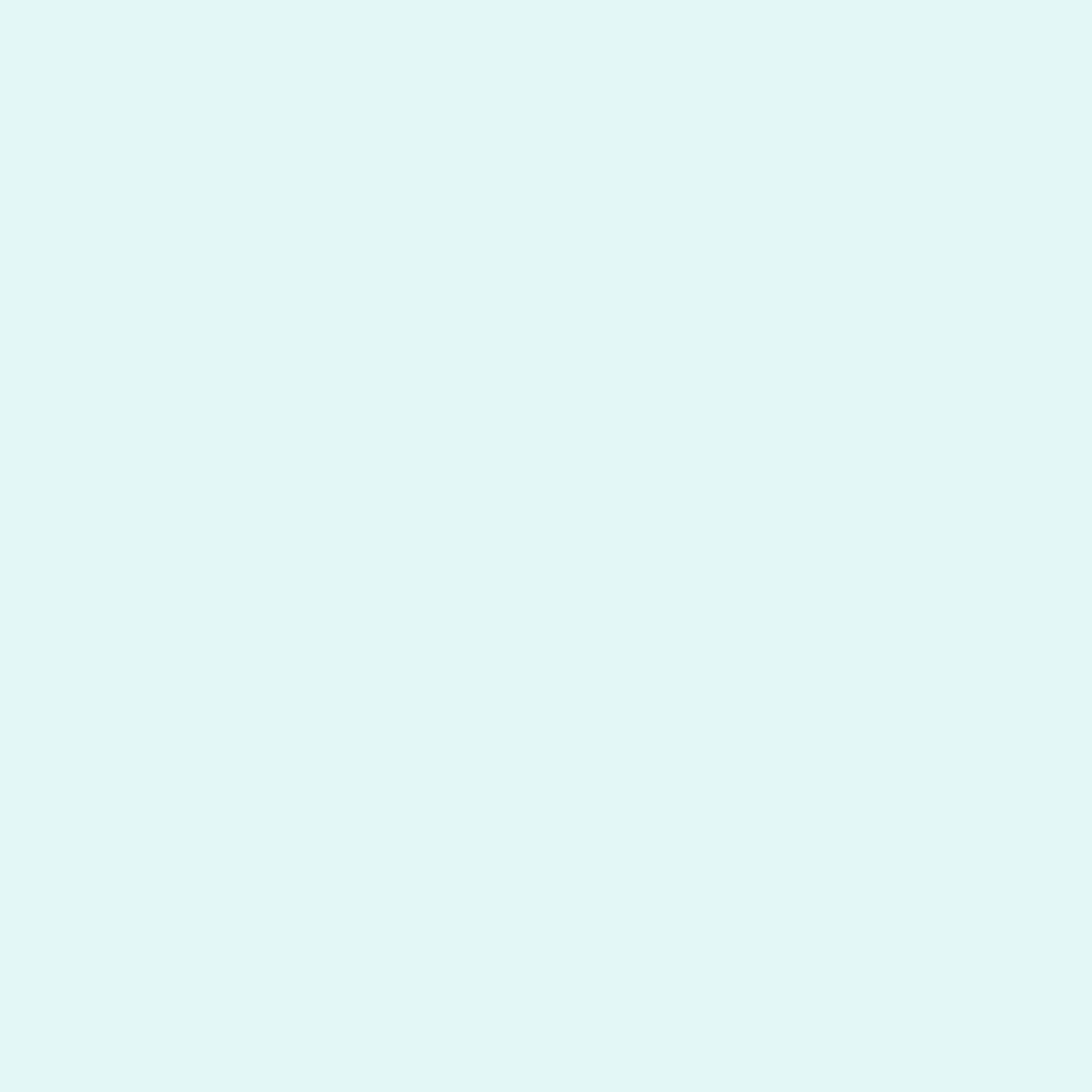 Before
After
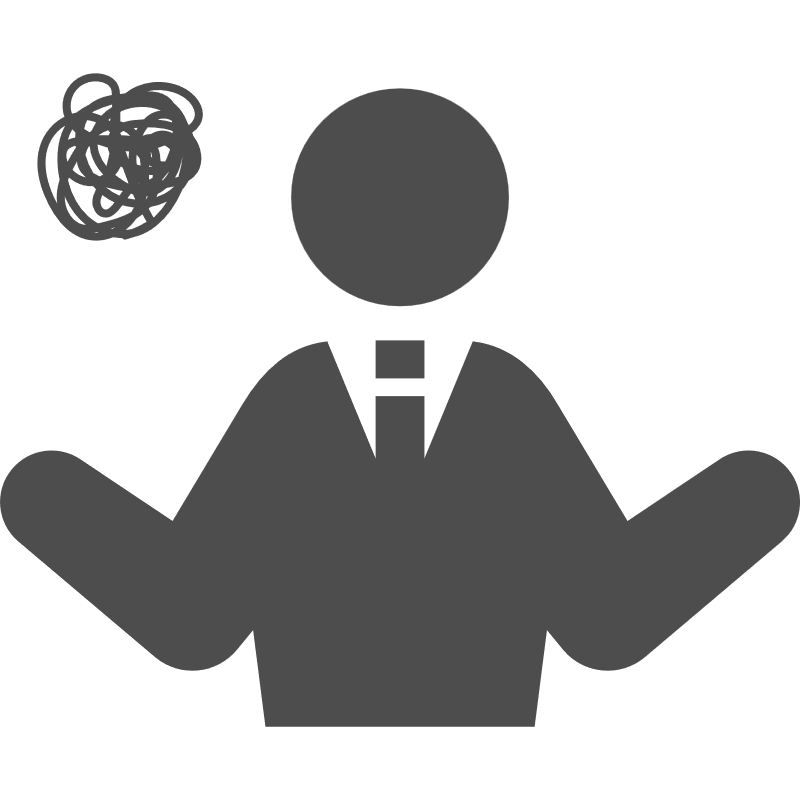 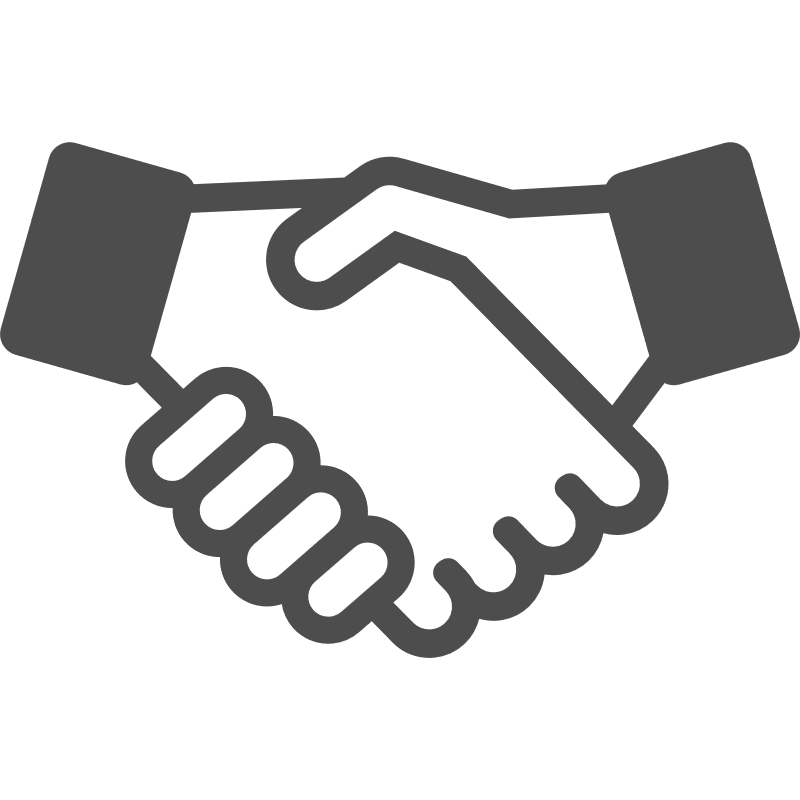 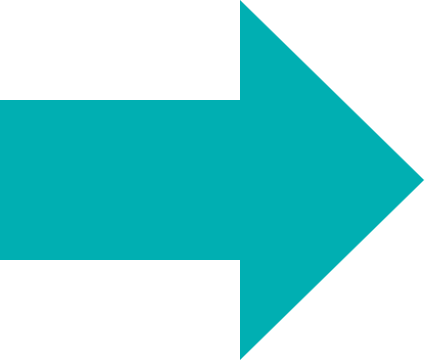 〇〇は××である。
〇〇が××になります。